Título del puesto
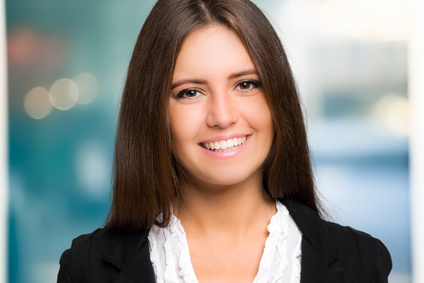 Jean LAGACHE